1.8. EL CAMBIO CLIMÁTICO
FACULTAD DE CIENCIAS POLÍTICAS Y ADMINISTRATIVAS
Asignatura: DERECHO AMBIENTAL
Periodo: 2025-1S 
Dra. Rosa ambi infante
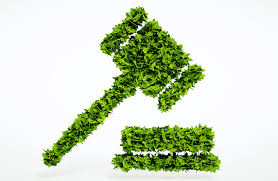 ¿Qué es el cambio climático?
El cambio climático es una modificación significativa y persistente de los patrones del clima global o regional, causada tanto por fenómenos naturales como por actividades humanas.
CAUSAS PRINCIPALES
Emisión de Gases de Efecto Invernadero (GEI):
Dióxido de carbono (CO₂), metano (CH₄), óxidos de nitrógeno (N₂O).
Provienen del transporte, industrias, agricultura y ganadería.
Deforestación: reduce la capacidad del planeta para absorber CO₂.
Uso intensivo de combustibles fósiles.
Consumo desmedido y estilos de vida no sostenibles.
EFECTOS DEL CAMBIO CLIMÁTICO
Aumento de la temperatura global 🌡️
Fenómenos extremos (huracanes, sequías, incendios forestales)
Derretimiento de glaciares y aumento del nivel del mar 
Pérdida de biodiversidad y ecosistemas
Afectación a la salud, alimentación y disponibilidad de agua
SITUACIÓN EN ECUADOR
EL Ecuador es vulnerable a los impactos del cambio climático, aunque su contribución a las emisiones globales es baja.
Zonas afectadas:
Andes: pérdida de glaciares como el Chimborazo y Antisana.
Amazonía: deforestación y alteraciones en los ciclos hidrológicos.
Costa: aumento del nivel del mar y erosión costera.
Iniciativas nacionales:
Plan Nacional de Cambio Climático (PNCC)
Participación en acuerdos internacionales (Acuerdo de París)
Programas de adaptación en zonas agrícolas y protección de bosques
MITIGACIÓN Y ADAPTACIÓN
Mitigación:
Energías limpias (solar, eólica, hidroeléctrica)
Reforestación
Transporte sostenible
Adaptación:
Educación ambiental y gestión comunitaria
Sistemas de alerta temprana
Agricultura resiliente al clima
EDUCACIÓN Y ROL DEL ESTADO
La educación ambiental forma parte clave para la conciencia ciudadana.
Las políticas públicas deben promover infraestructura sostenible y prácticas ecológicas en contratación pública y desarrollo urbano.
Las universidades tienen un rol estratégico en la formación de profesionales comprometidos con el desarrollo sostenible.
1.8.1. ASPECTOS GENERALES
El cambio climático es la alteración significativa y duradera del clima global o regional. Este fenómeno incluye el aumento de la temperatura media global, alteraciones en los patrones de precipitación, aumento del nivel del mar y eventos extremos como sequías o huracanes.
Causas principales
Actividades humanas (antropogénicas):

Factores naturales (en menor medida):
Deforestación y cambio de uso del suelo.
Actividad solar.
Qué son los instrumentos de gestión climática?
Son herramientas, políticas, planes y mecanismos utilizados por los Estados, organismos internacionales y actores locales para prevenir, reducir y adaptarse a los efectos del cambio climático.
1. Instrumentos normativos y legales
Constitución del Ecuador (2008):
Reconoce los derechos de la naturaleza.
Establece el principio de precaución ambiental.
Código Orgánico del Ambiente (COA):
Regula la gestión ambiental, incluidos los efectos del cambio climático.
Ley Orgánica de Recursos Hídricos y Ley Forestal.
2. Planes y estrategias nacionales
Plan Nacional de Cambio Climático (PNCC):
Documento guía para integrar el cambio climático en políticas públicas.
Contribuciones Determinadas a Nivel Nacional (NDC):
Compromisos internacionales de Ecuador para reducir emisiones.
Agenda 2030 y Objetivos de Desarrollo Sostenible (ODS).
3. Instrumentos técnicos y económicos
Inventarios de Gases de Efecto Invernadero (GEI):
Registro y monitoreo de emisiones por sectores (energía, transporte, agricultura).
Evaluación de riesgos climáticos:
Análisis de vulnerabilidad y medidas de adaptación.
Mecanismos financieros climáticos:
Fondos verdes para el clima
Bonos verdes
Inversiones sostenibles
4. Instrumentos de conservación y compensación
REDD+ (Reducción de Emisiones por Deforestación y Degradación):
Incentiva la conservación de bosques.
Planes de manejo de áreas protegidas:
Contribuyen a la resiliencia climática.
Mecanismos de compensación ambiental:
Por ejemplo, en proyectos de infraestructura pública.
Educación, información y participación ciudadana
Educación ambiental formal y no formal:
En todos los niveles educativos.
Sistemas de información climática:
Datos meteorológicos, alertas tempranas.
Participación ciudadana:
En planes de adaptación y políticas públicas.
Importancia en la gestión pública
Permiten que los Gobiernos Autónomos Descentralizados (GADs) planifiquen con enfoque de resiliencia climática.
Orientan la contratación pública ambientalmente responsable (compras verdes).
Promueven la transversalización del cambio climático en planes de desarrollo y ordenamiento territorial (PDOT).
1.8.3. ADAPTACIÓN Y MITIGACIÓNDEL CAMBIO CLIMÁTICO
¿Qué son?
Ambos enfoques son complementarios y esenciales en políticas públicas ambientales.
La mitigación y la adaptación al cambio climático son las dos estrategias de respuesta con las que cuenta la humanidad frente al cambio climático y lo único que tienen en común es justo esto: que buscan responder ante el cambio climático.
MITIGACION
Es decir, la mitigación del cambio climático se encarga de reducir las emisiones netas de gases de efecto invernadero (GEI), ya que éstas son las encargadas de desequilibrar el clima cuando se emiten en exceso. Un ejemplo de mitigación es el mercado de bonos de carbono, donde empresas o instituciones pagan a otras organizaciones por realizar actividades que reduzcan o eviten la generación de gases de efecto invernadero.
ADAPTACIÓN
Por otro lado, la adaptación al cambio climático se encarga de evitar o reducir los riesgos derivados del cambio climático y busca una mejor recuperación tras los daños de estos riesgos; estos riesgos pueden ser el aumento de desastres naturales como sequías, inundaciones o incendios forestales. Un ejemplo de adaptación puede ser el diseño de ciudades que sean resilientes a constantes sequías y/o inundaciones.
OBJETIVOS PRINCIPALES
Adaptación: Reducir la vulnerabilidad de las comunidades, ecosistemas y sectores productivos ante los impactos climáticos.
Mitigación: Disminuir la intensidad futura del cambio climático reduciendo emisiones de gases de efecto invernadero (GEI).
ESTRATEGIAS DE MITIGACIÓN
Uso de energías renovables:
Solar, eólica, hidroeléctrica, biomasa.
Eficiencia energética:
En edificios, transporte, electrodomésticos.
Transporte sostenible:
Transporte público, movilidad eléctrica.
Reforestación y conservación de bosques:
Aumenta la captura de CO₂.
Producción agrícola sostenible:
Reducción de fertilizantes nitrogenados y metano.
Economía circular:
Reutilización, reciclaje y reducción de residuos.
ESTRATEGIAS DE ADAPTACIÓN
Gestión de riesgos y desastres naturales:
Sistemas de alerta temprana, planificación territorial.
Agricultura climáticamente inteligente:
Semillas resistentes, riego eficiente.
Infraestructura resiliente:
Obras adaptadas a inundaciones, sequías, erosión.
Protección de ecosistemas clave:
Manglares, páramos, humedales.
Políticas locales de adaptación (GADs):
Planes de Adaptación al Cambio Climático.
EJEMPLOS EN ECUADOR
Plan Nacional de Adaptación: Diseñado para proteger sectores como agua, salud, agricultura y biodiversidad.
Bosques para el Buen Vivir: Estrategia REDD+ para conservar selvas y absorber CO₂.
Estrategias locales: Quito, Cuenca y Loja han implementado planes locales de cambio climático.